주님의 영광 지금 이 곳에 가득
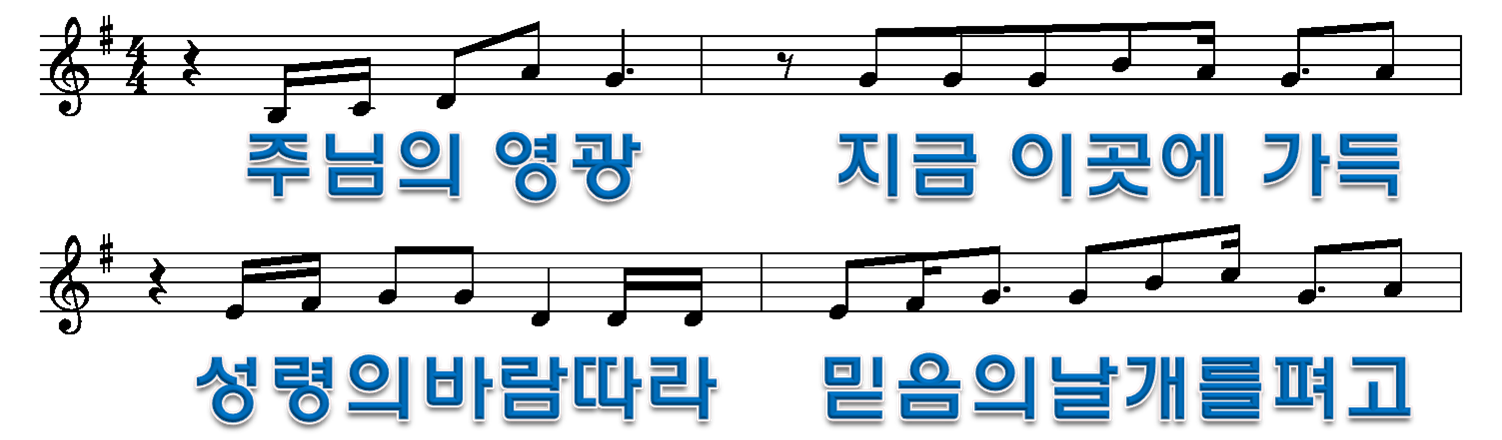 1/10
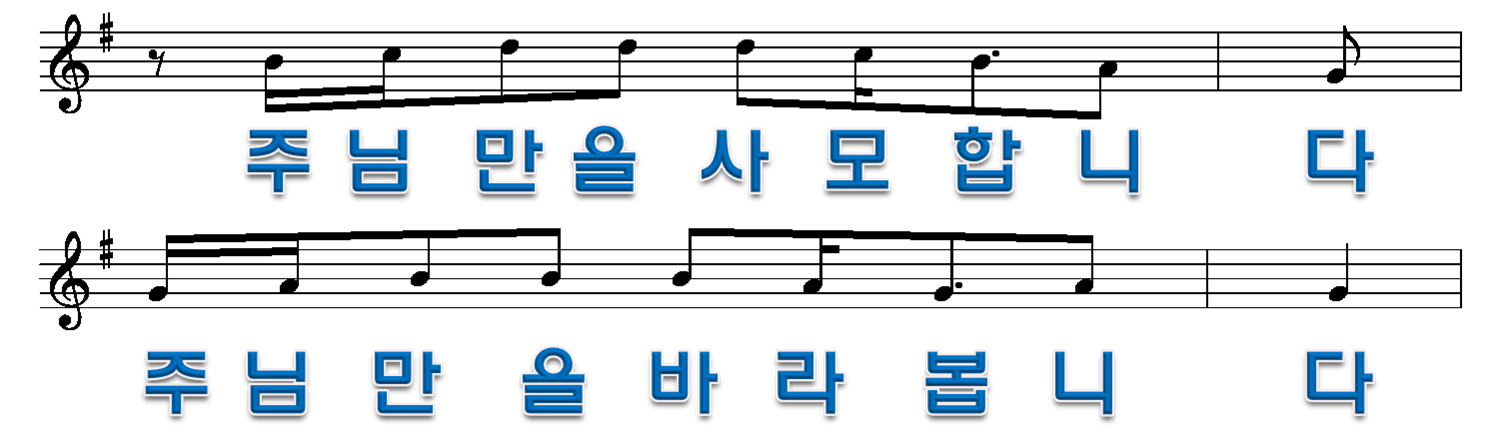 2/10
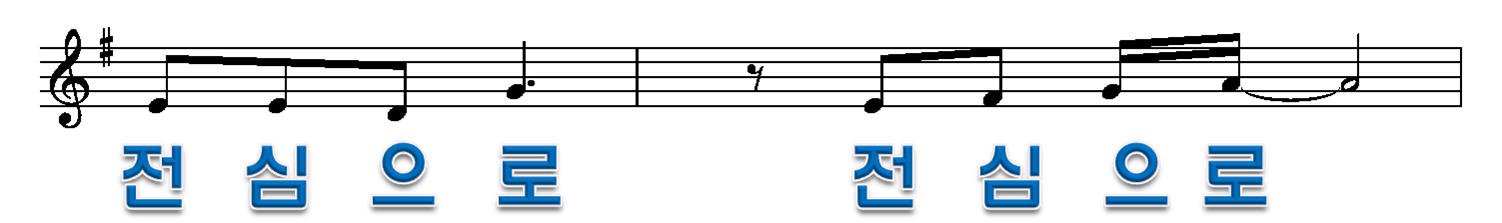 3/10
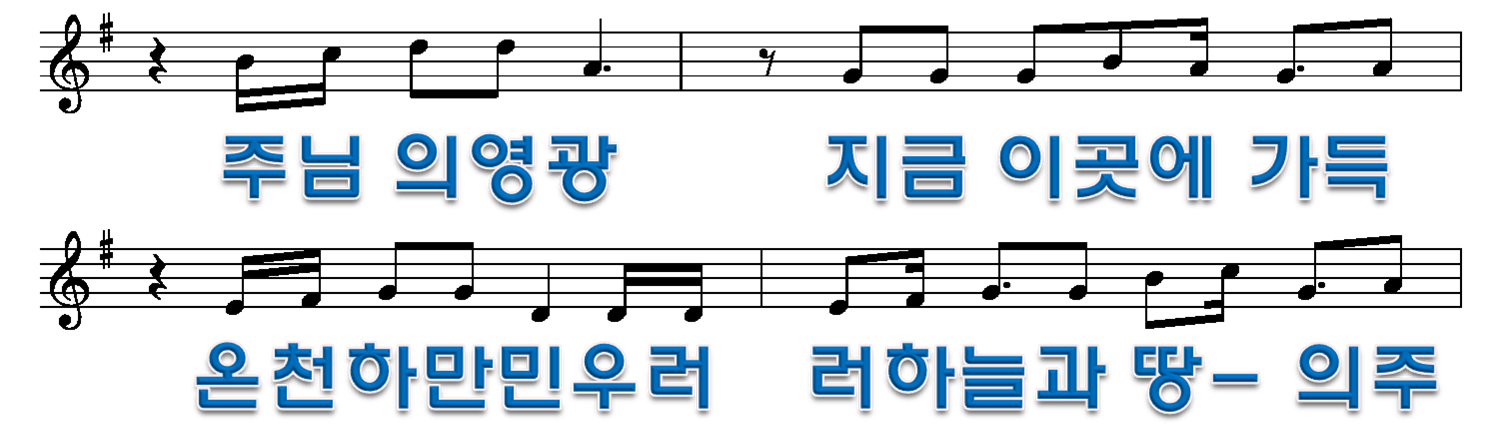 4/10
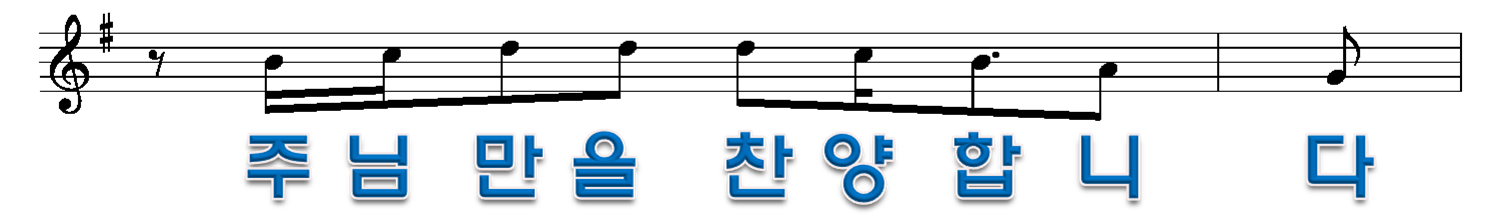 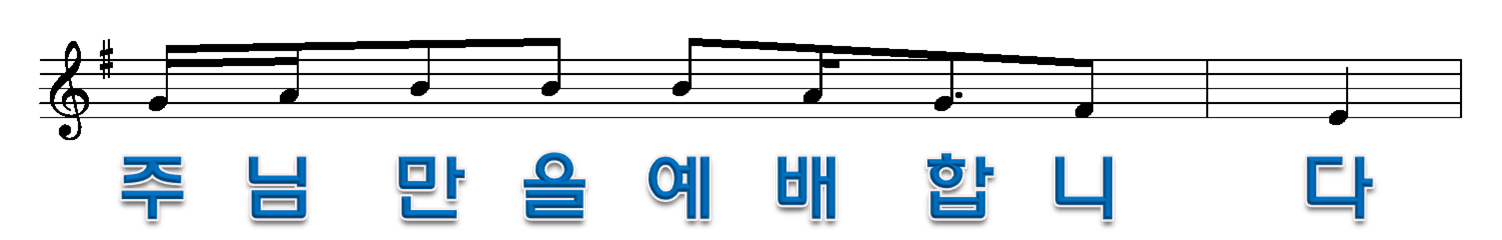 5/10
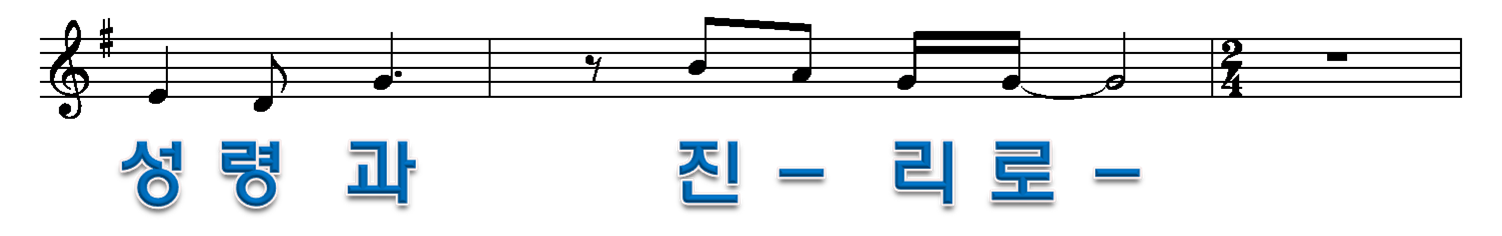 6/10
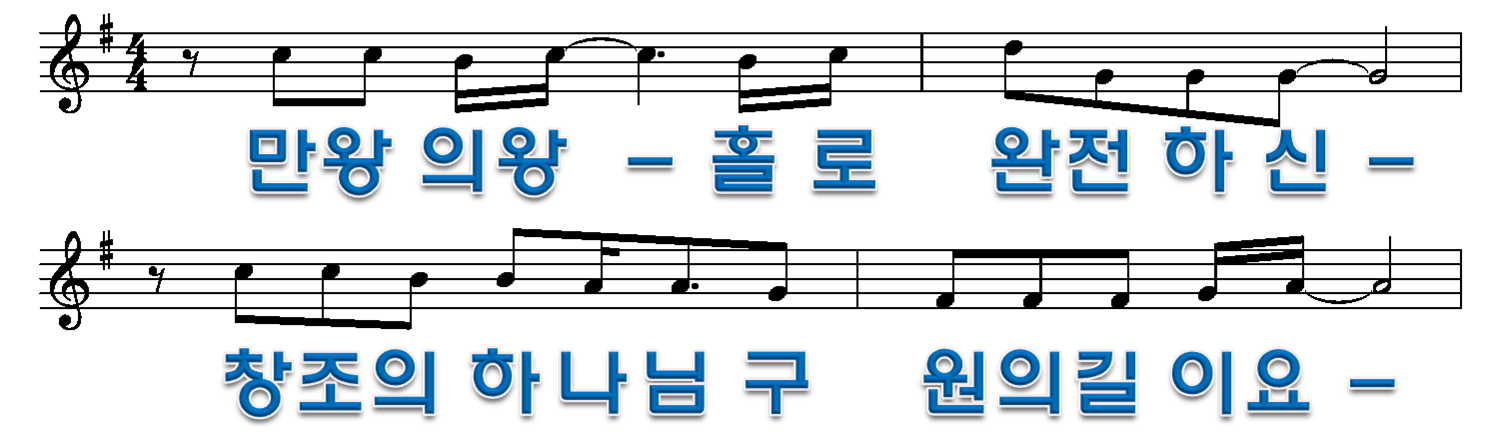 7/10
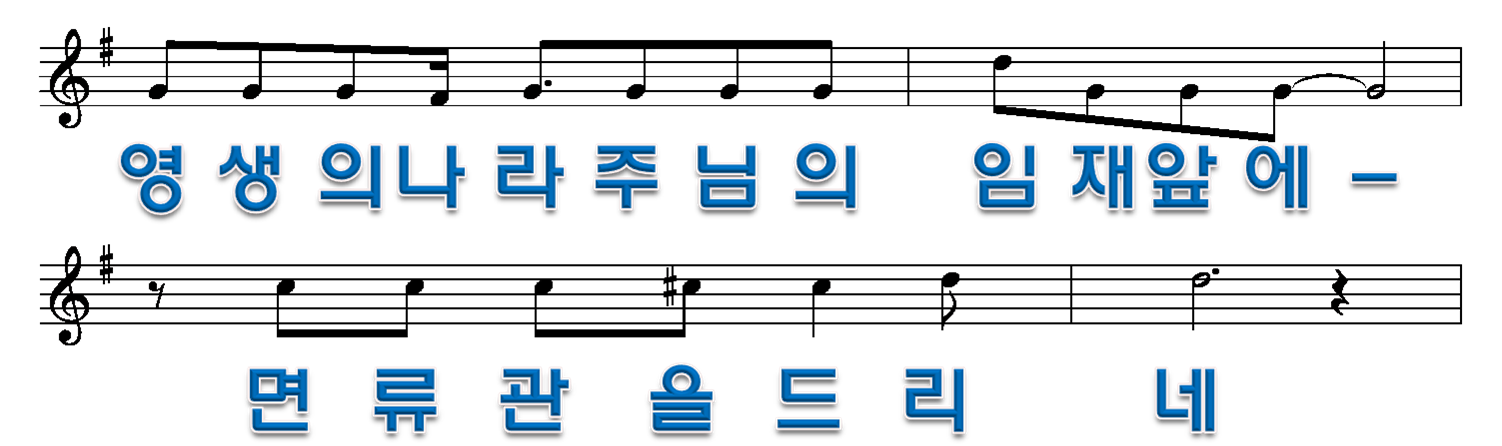 8/10
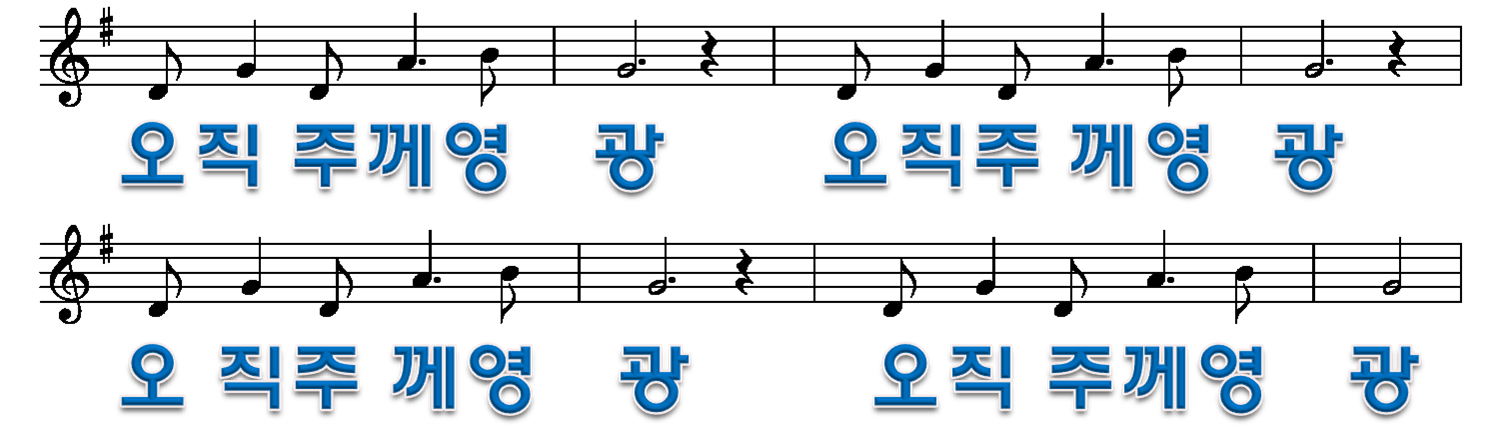 9/10
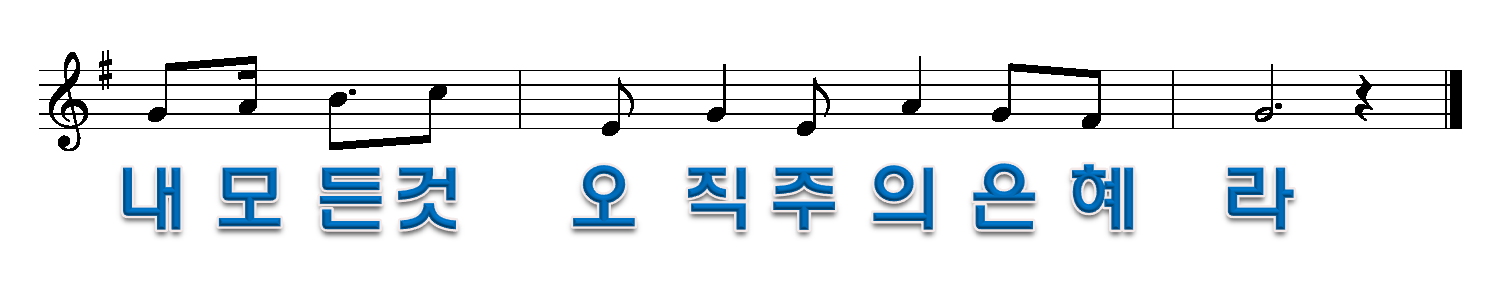 10/10